Screening for Lifetime Historyof Traumatic Brain Injury
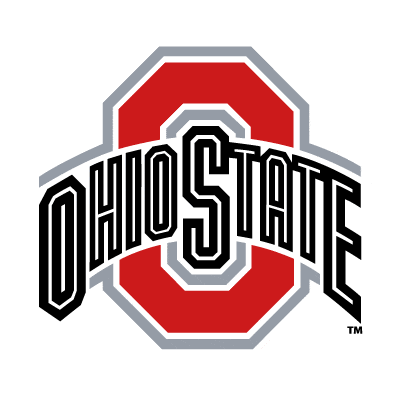 John D. Corrigan, PhD

ProfessorDepartment of Physical Medicine and Rehabilitation
DirectorOhio Brain Injury Program
Financial Disclosure
I have no financial relationships to disclose relevant to this presentation.
Objective:
How can you determine if a person has a problematic history of TBI?
Issues Assessing a Lifetime History of TBI
Capture from medical encounters
medical treatment often may not be sought
lifetime records not available
mild TBI often missed in Emergency Departments
Biomarkers
imaging, neuropsych assessment specific but not sensitive
proteomics very acute only and sensitive but not specific
Retrospective self-report
cannot self-diagnose
not aware of injury (“telescoping,” poor memory, too young)
Gold
Standard
Challenges Eliciting Self-reports
Public’s limited or inaccurate knowledge
Need to stimulate recall
Injuries before age 5
Concurrent sources of altered consciousness
Periods of multiple blows to the head
Selected Methods of Eliciting Self-report
TBI-TAC identified 20 different tools being used
DVBIC Brief TBI Screen (BTBIS; Schwab et al.) 
TBI Questionnaire (TBIQ; Diamond et al.)
Brain Injury Screening Questionnaire (BISQ; Gordon et al.)
OSU TBI Identification Method (OSU TBI-ID; Corrigan & Bogner)
Boston Assessment of Traumatic Brain Injury Lifetime (BAT-L; Fortier et al.)
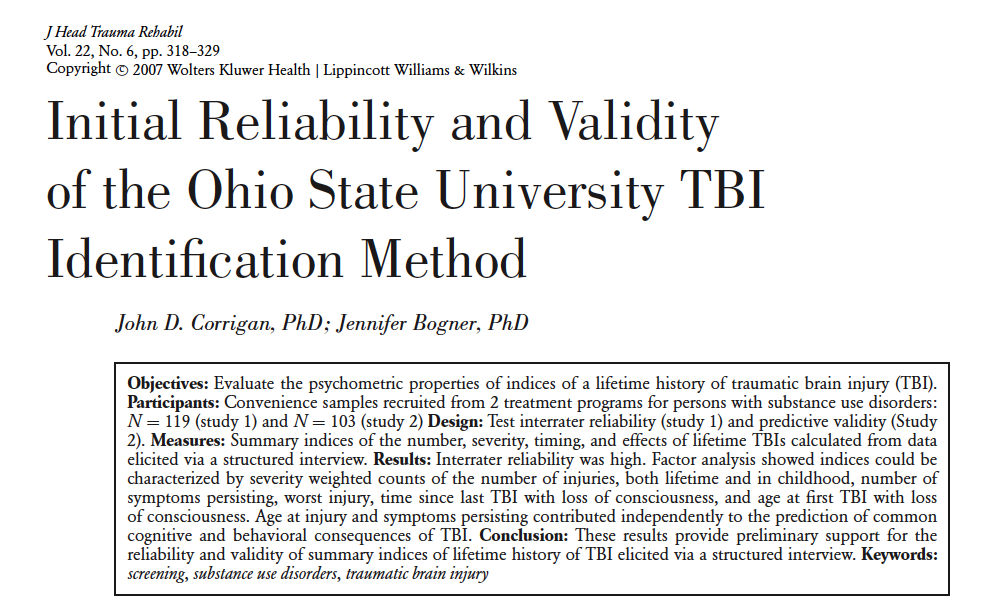 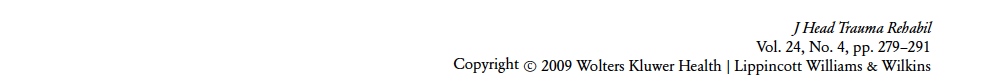 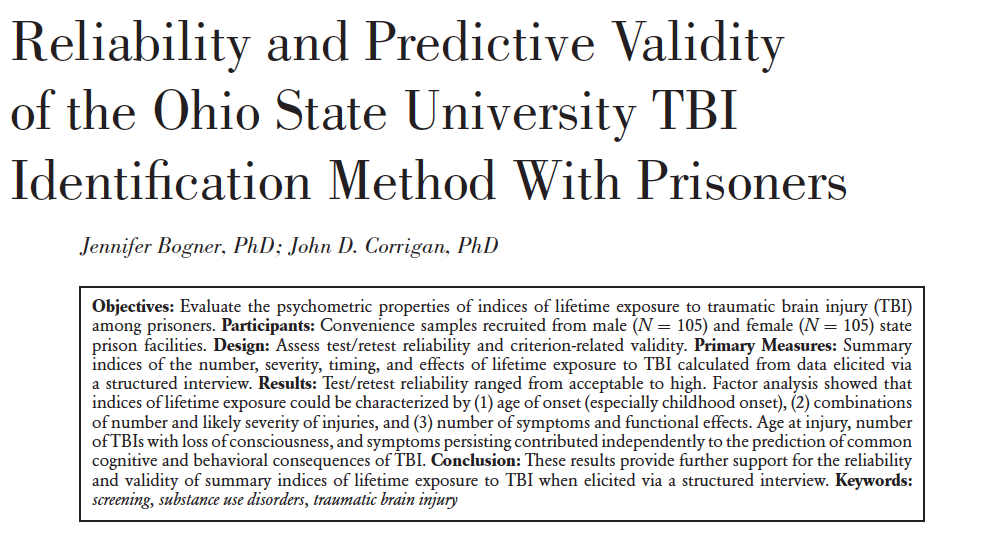 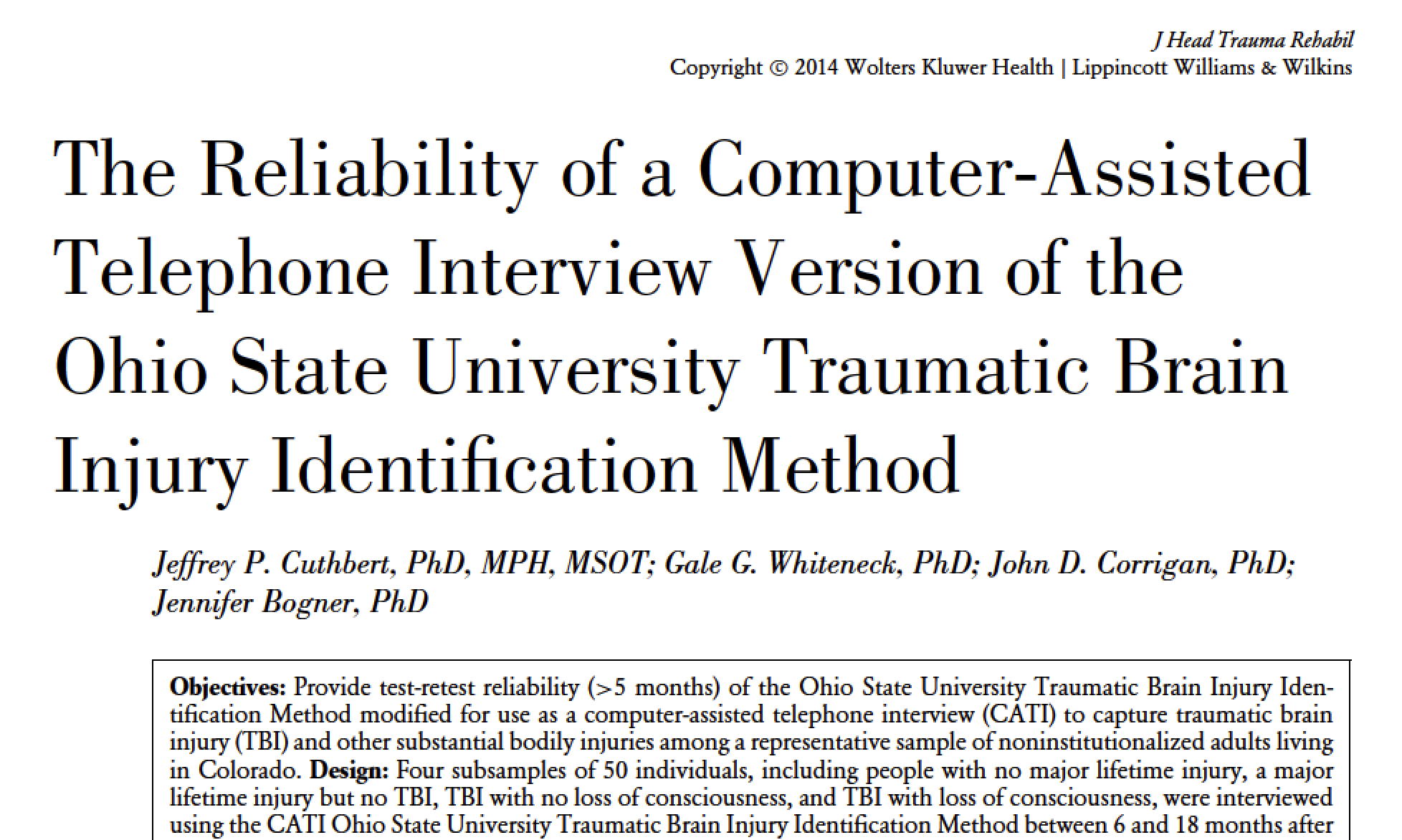 Neurological correlates of lifetime history of TBI from the OSU TBI-ID
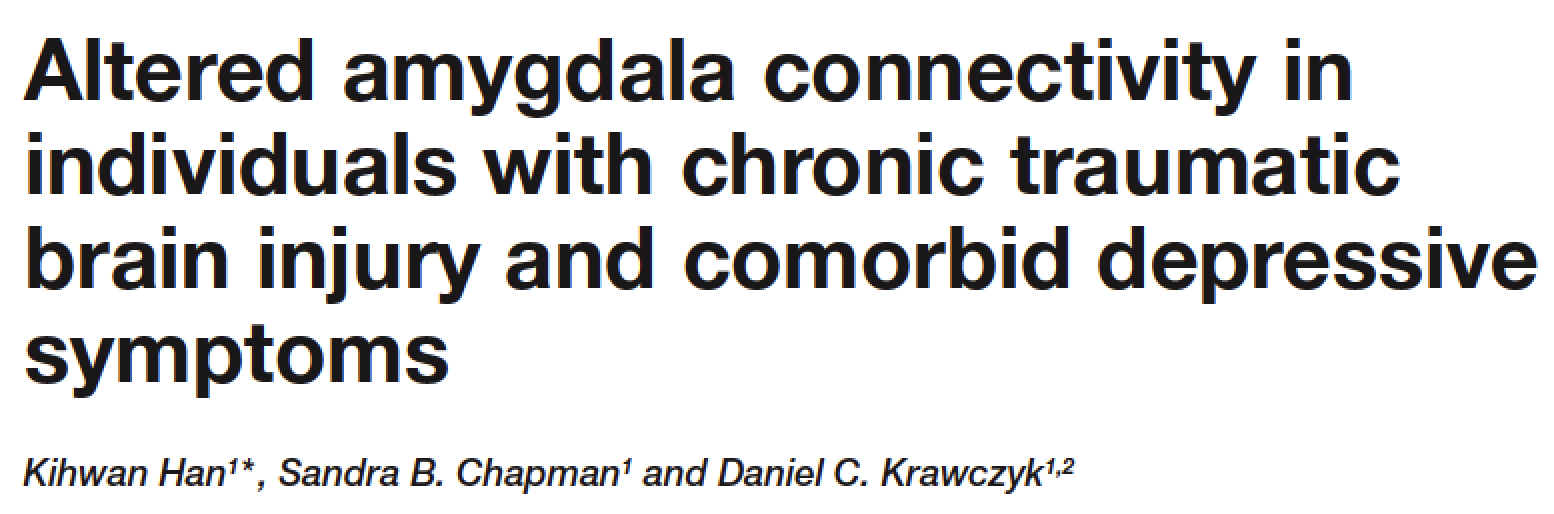 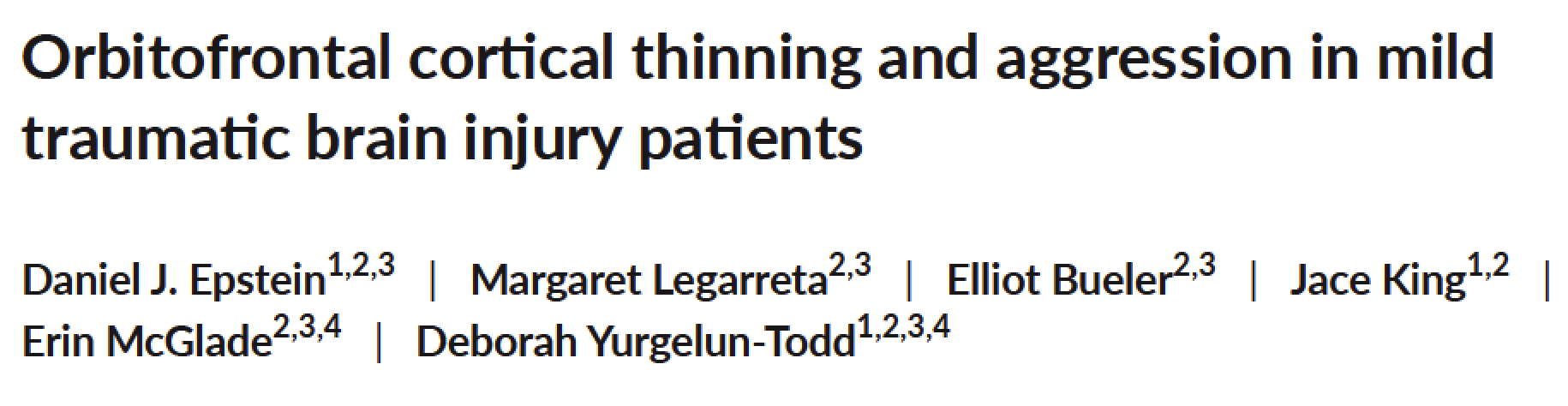 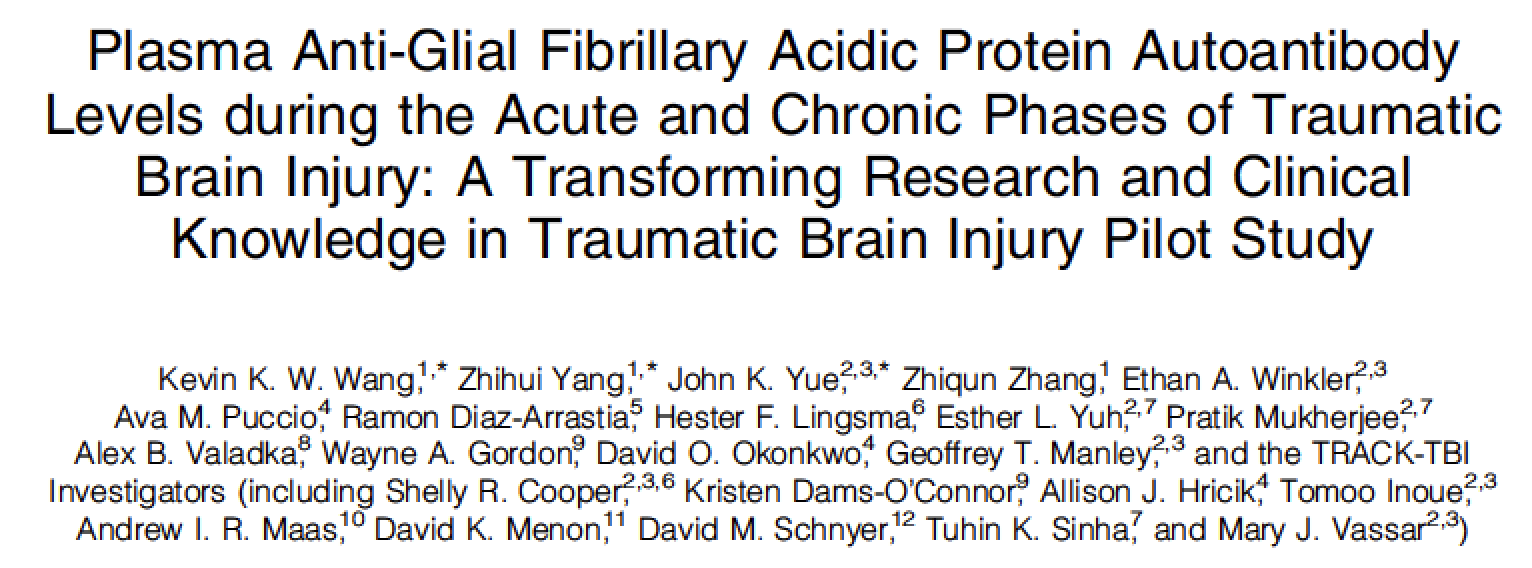 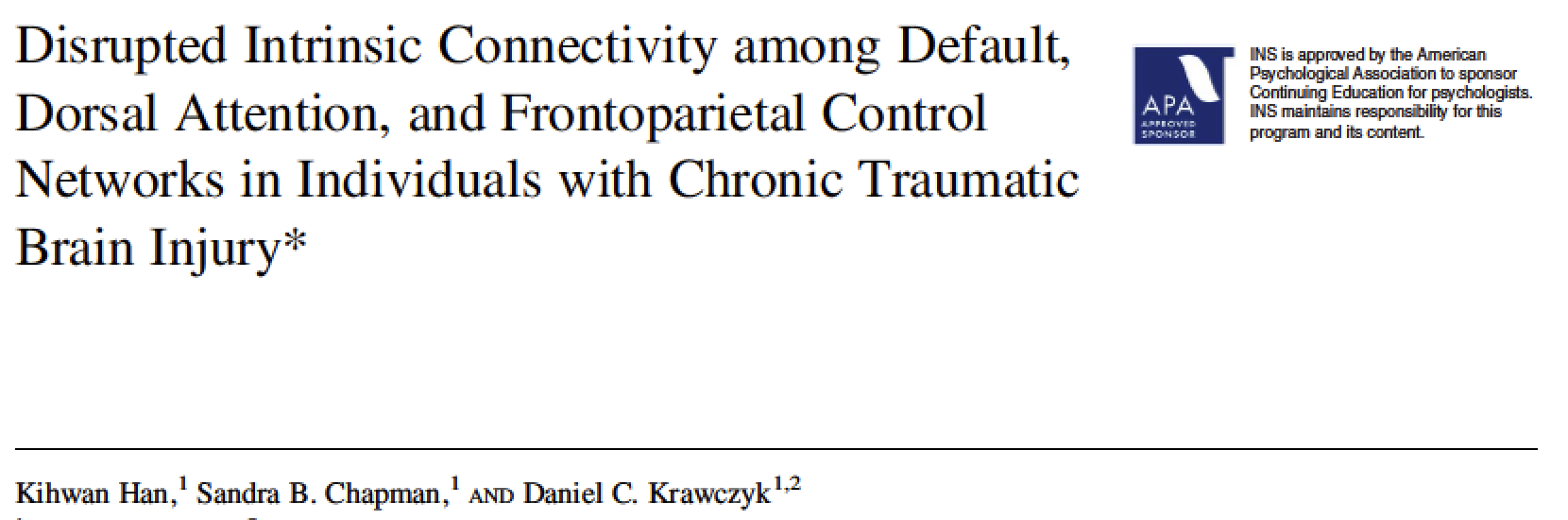 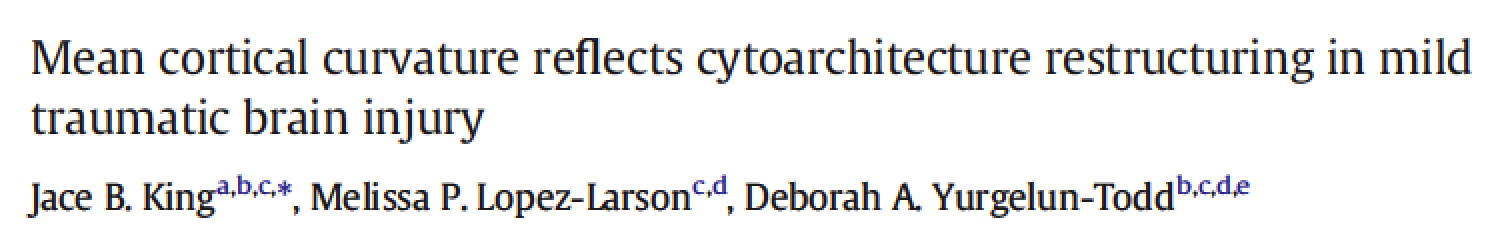 OSU TBI Identification Method
Structured interview designed to elicit lifetime history of TBI.
Avoids misunderstanding about what a TBI is by eliciting injuries, then determining if altered consciousness occurred.
Provides more information than simple “yes/no”
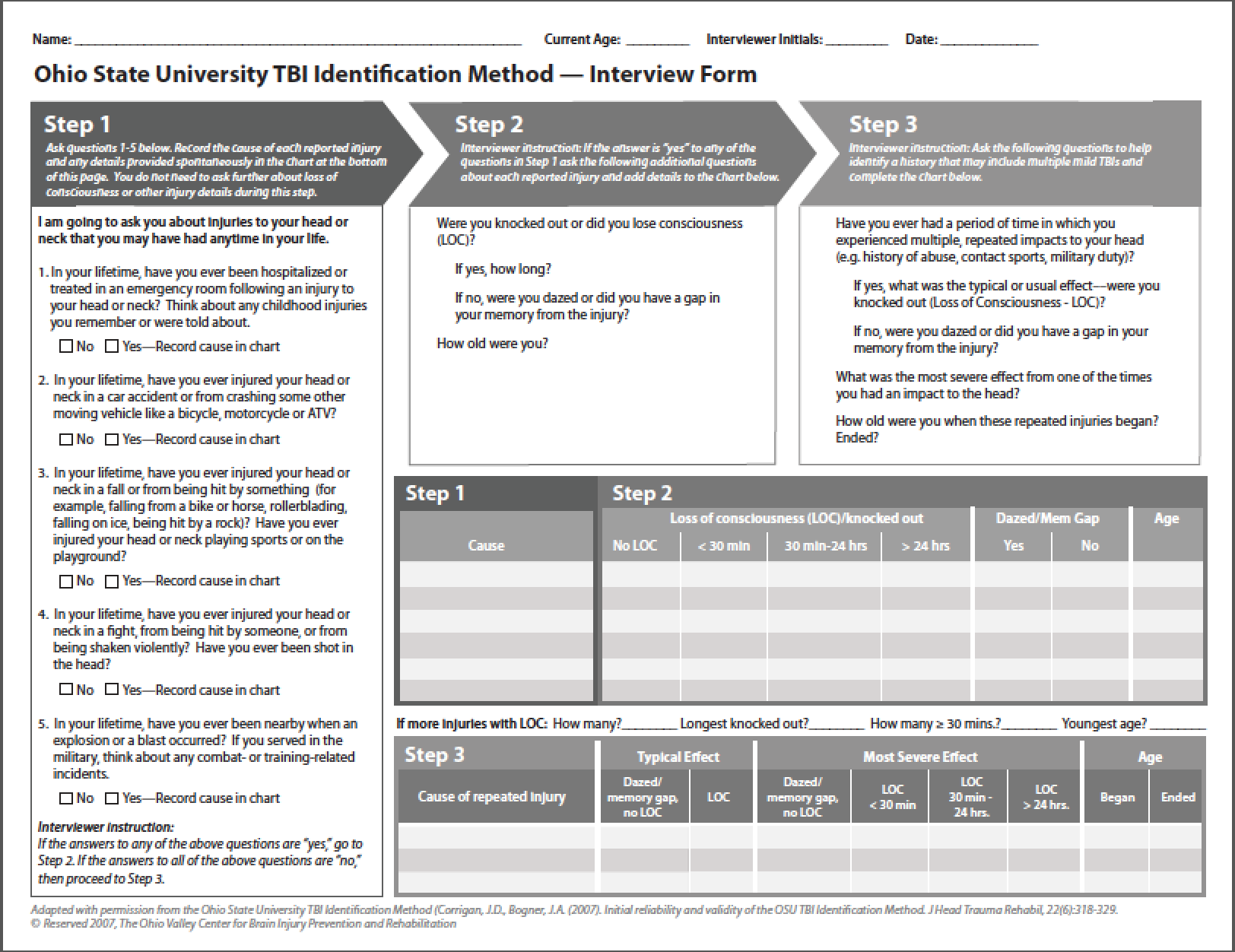 OSU TBI-ID: Step 1
5 Questions:

The goal of these questions is to help recall injuries to the head or neck by reminding the respondent about hospital visits and probing for common causes of TBI.  
Do not be concerned about whether a TBI occurred, only if it was possible.
[Speaker Notes: Please refer to the document: Ohio State University TBI Identification Method Short Form.

Many people incur multiple injuries in a traumatic event; injuries to the head may be overlooked if there is a more life threatening or obvious injury.  Listen for reports of a blow to the head, the head having impact with another object (e.g., the ground, a windshield) or substantial shaking without impact.  “Concussion” literally means shaking.  Events involving high velocity forces, such as experienced during a moving vehicle crash or an explosion, may result in a brain injury even if the head is not hit.  Listen for injuries that received, or should have received medical attention.]
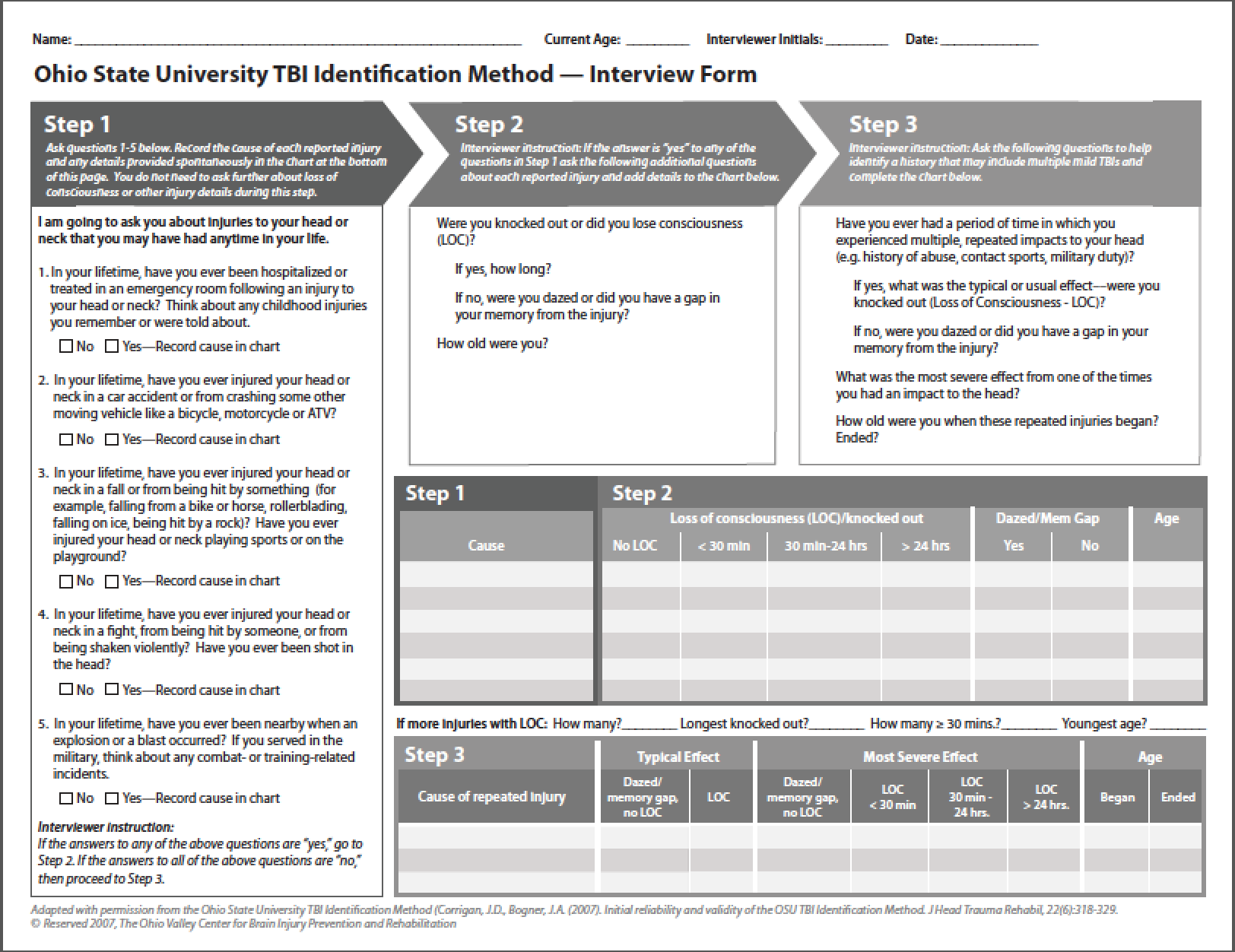 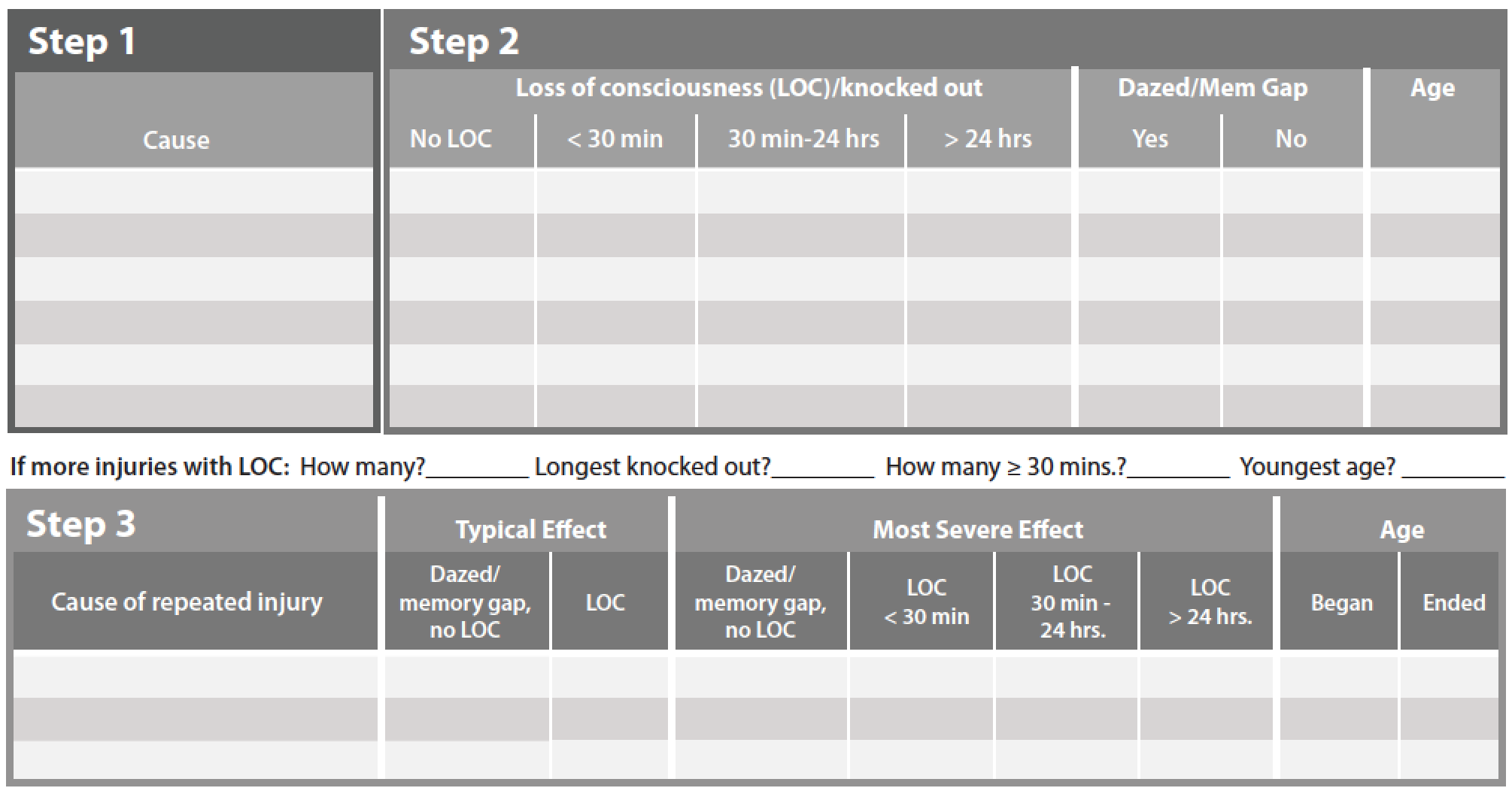 fell off of bike--ER
car crash
1st husband hit me
OSU TBI-ID: Step 2
Determine if a TBI occurred
Were you knocked out or did you lose consciousness (LOC)? 
If yes, how long?  
If no, were you dazed or did you have a gap in your memory from the injury?  
How old were you?
[Speaker Notes: Please refer to the document: Ohio State University TBI Identification Method Short Form.

Many people incur multiple injuries in a traumatic event; injuries to the head may be overlooked if there is a more life threatening or obvious injury.  Listen for reports of a blow to the head, the head having impact with another object (e.g., the ground, a windshield) or substantial shaking without impact.  “Concussion” literally means shaking.  Events involving high velocity forces, such as experienced during a moving vehicle crash or an explosion, may result in a brain injury even if the head is not hit.  Listen for injuries that received, or should have received medical attention.]
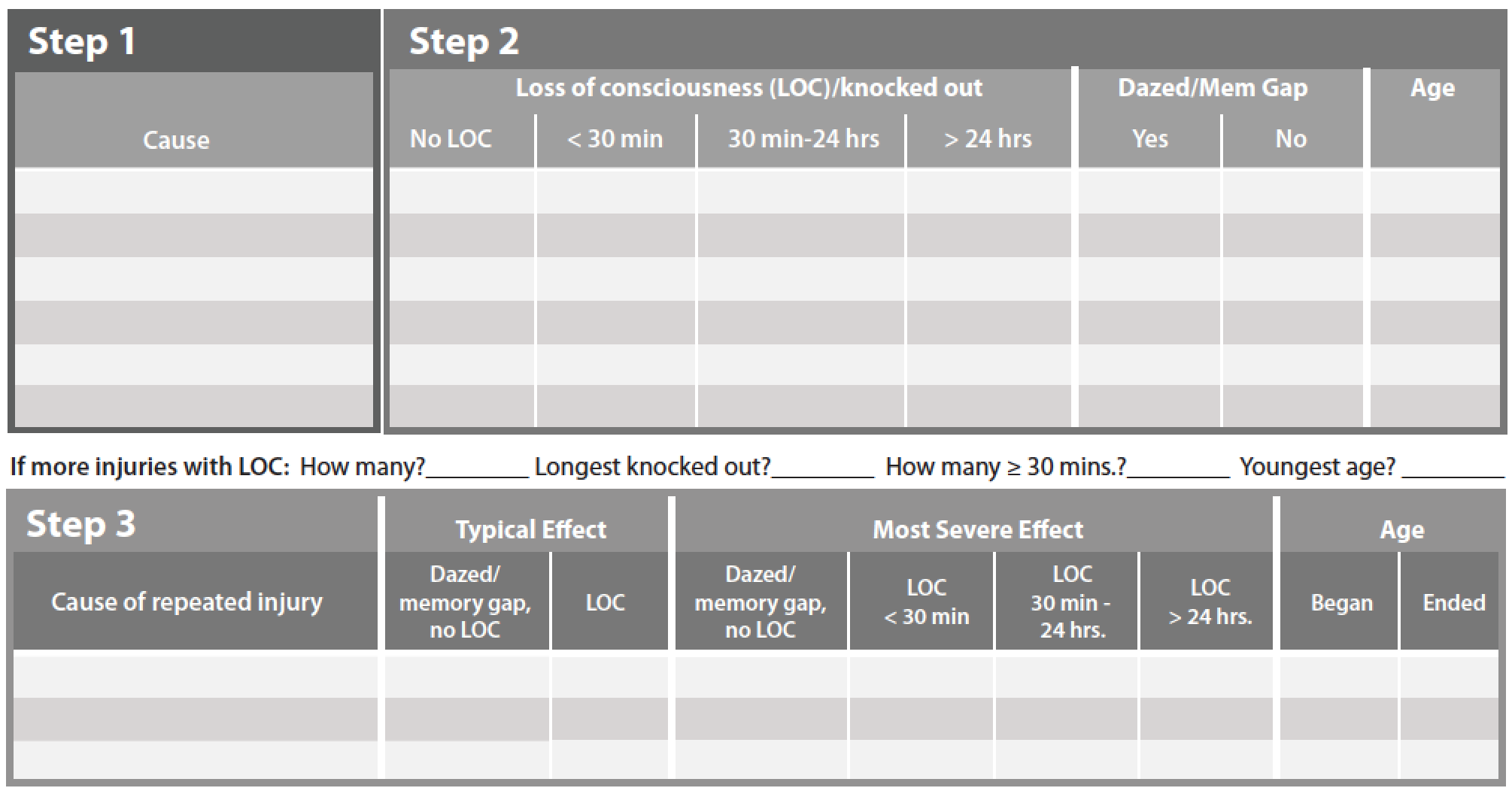 fell off of bike--ER
X
X
9
car crash
X
14
1st husband hit me
X
early 20’s
OSU TBI-ID: Step 3
Determine if there were any periods with repeated blows to the head
Have you ever had a period of time in which you experienced multiple, repeated impacts to your head (e.g., history of abuse, contact sports, military duty)?
If yes, what was the typical or usual effect––were you knocked out (Loss of Consciousness–LOC
If no, were you dazed or did you have a gap in your memory from the injury?
What was the most severe effect?
How old were you?
[Speaker Notes: Please refer to the document: Ohio State University TBI Identification Method Short Form.

Many people incur multiple injuries in a traumatic event; injuries to the head may be overlooked if there is a more life threatening or obvious injury.  Listen for reports of a blow to the head, the head having impact with another object (e.g., the ground, a windshield) or substantial shaking without impact.  “Concussion” literally means shaking.  Events involving high velocity forces, such as experienced during a moving vehicle crash or an explosion, may result in a brain injury even if the head is not hit.  Listen for injuries that received, or should have received medical attention.]
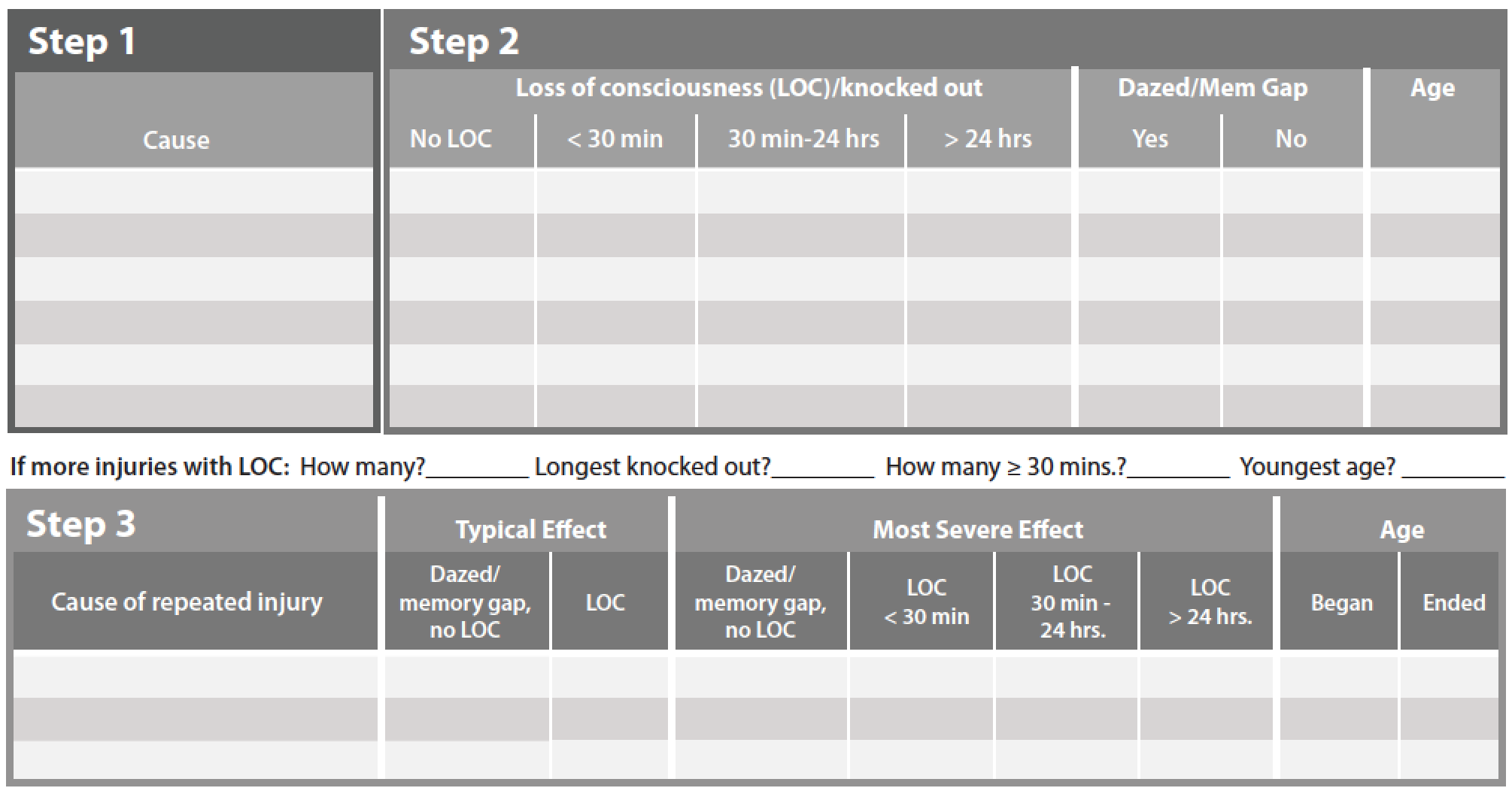 fell off of bike--ER
X
X
9
car crash
X
14
1st husband hit me
X
early 20’s
1st husband hit me
X
X
21
23
Problematic History of TBI
Worst lifetime TBI was moderate or severe
First TBI with loss of consciousness occurred in childhood
Had 2 or more TBIs close together or a period of time when they experienced multiple blows to the head.
A mild TBI in recent weeks or a more severe TBI in recent months.
Any history of TBI when combined with one or more other sources of compromised brain function.
Worst was a moderate TBI
First with loss of consciousness in childhood
Had a period of multiple blows to the head
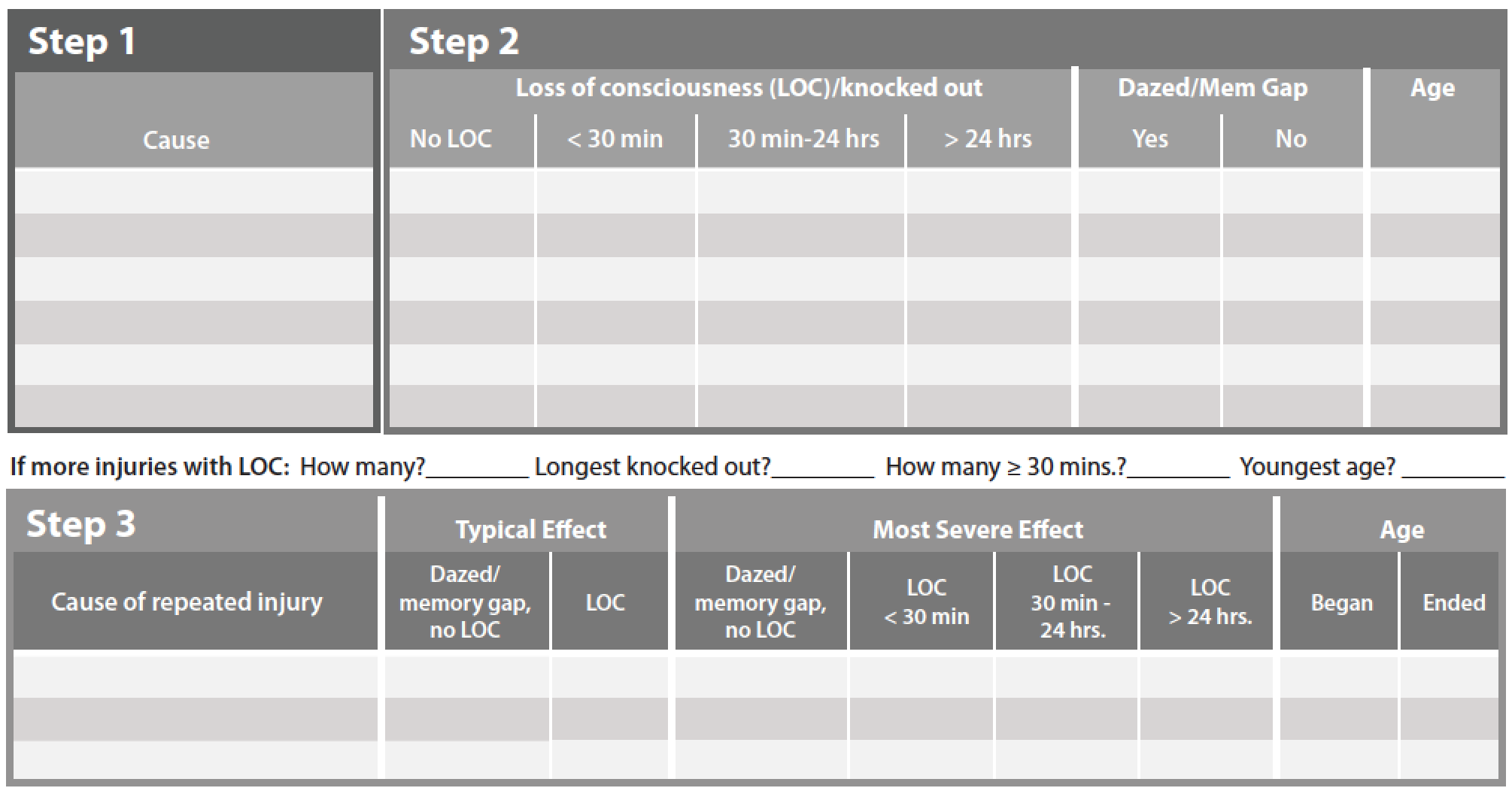 fell off of bike--ER
X
X
9
car crash
X
14
1st husband hit me
X
early 20’s
1st husband hit me
X
X
21
23
Problematic History of TBI
Due to cognitive and/or behavioral weaknesses that result from damage to the frontal areas of the brain, person with a problematic history of TBI may have difficulty:
knowing what problems they have;
changing their behavior;
accessing services; and/or
remaining engaged in services.
[Speaker Notes: Just knowing that a person has a history of at least one TBI provides you with limited information.  However, this information should lead you to suspect that there may also be a history of difficulties with accessing services.]
THANK YOU
Additional information and training at: www.ohiovalley.org